Types of Lodging Properties – I
Lodging Introduction
Lodging Property
Lodging Industry Categories based on service level: 
Full Service Hotels
Limited Service Properties
Specialty Accommodations
Institutional Housing
Service Level related to price
The higher the level of service, the higher the price
[Speaker Notes: There are several ways to categorize hotel properties. We will be looking at categories based on service level. 
Service level refers to the number and quality of service offered by the lodging property. 
Lodging Property – Provides overnight accommodations (hotel, inn, motel, motor inn, lodge, resort and bed and breakfast are all lodging properties). 
Lodging Industry Categories based on service level: 
Full Service Hotels 
Limited Service Properties 
Specialty Accommodations 
Institutional Housing 
Service Level related to price 
The higher the level of service, the higher the price]
Full Service Hotels
High level of service - Higher Price
Guest room with private bath, telephone and television
Two or more stories high, guest rooms arranged along shared inside hallways
Services: luggage assistance, concierge services, one or more restaurants, one or more bars or cocktail lounges, room service, meeting & banquet facilities, spa service and recreational facilities
Concierge: a hotel staff member who helps guests make arrangements
[Speaker Notes: Describe some of the amenities of the full service hotels that you have stayed in. Ask students to also contribute to the discussion by describing some of their experiences. 
Examples: 
•Housekeeping twice daily 
•Complimentary manager beverage receptions in the evenings 
•Upscale amenities (Bath & Bodyworks bathroom products) 
•Plush robes available 
•Upscale mattresses 
•Upscale furnishings 
•Chandeliers in the lobby 
•You feel pampered with the accommodations 
•Consider including pictures from your vacations]
Full Service Hotel Subcategories
Convention 
Luxury
Resort
Extended stay 
Condominium
[Speaker Notes: There are a number of different kinds of full service properties. We will divide them into 5 categories so that you can identify some of the differences. 
Keep in mind that some properties are more than one kind of property. For example, you might find a luxury resort that is also a convention property. We are looking at ways to distinguish properties but the categories are not always cut and dry.]
Convention Hotel
Provides for special needs of conventions and trade shows
Professional organizations, student career organizations, social organizations and clubs.
Often 50-to 50,000 attendees
Often includes a trade show in the hotel exhibit hall
200 or more sleeping rooms (many double occupancy)
Banquet space for large groups (over 100)
Many meeting rooms
Business Center
Large lobby to accommodate large groups when they arrive
Located near a convention center
[Speaker Notes: Describe a convention hotel that you have stayed in. 
Describe a trade show. Maybe even show pictures from a trade show that you have attended. Companies are at the trade show to sell their products or services. They pay to have a booth. Charges can range from $50-thousands of dollars depending on the trade show and the industry. 
Many industries have organizations that sponsor conventions so that the individuals in the industry keep up to date on new information and trends in the industry. 
Examples: 
•FCSTAT Convention for FCS teachers to learn about teaching strategies and new information related to teaching FCS 
•SPHR – Society for Professionals in Human Resources. Have conventions to learn about new laws related to human resources. 
•Mary Kay Convention – Attendees learn about the new products that the company will launch or they learn how to be more successful in the business. 
•TRA Food Expo – Texas Restaurant Association hosts a convention for all the restaurant owners and managers to learn about new products, new trends, and ways to make the business more successful. 
•Ask have any of you ever attended a convention? Have any of your parents ever attended a convention?]
McCormick Place
Considered North America's largest convention center
In Chicago
Walking distance to several convention hotels
http://www.mccormickplace.com/facilities/facilities.html
Aerial View of McCormick Place Complex in Chicago IL
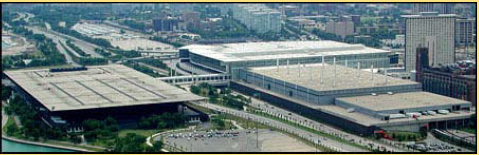 Luxury Hotel
Highest level of amenities, service, room furnishings, public spaces and technology
More personal attention to guests
More elegance than a typical full service hotel
Higher prices to pay for extra service and amenities
Two of the best known are the Four Seasons and the Ritz-Carlton Hotels
[Speaker Notes: Look at the Four Seasons website to obtain a current listing of amenities for a luxury property. 
Google search luxury hotels to look for videos. 
Travel channel has an episode called “The Top 10 Suites of Vegas” that describes some of the most luxurious suites. In one of the suites, the housekeeping personnel take pictures of the bathroom counter when you are a guest to see what products you use. This is filed away in your guest history. Next time you visit the hotel provides the products that you had on the bathroom counter (like perfume or cologne, face soap, toothpaste, etc.)]
Resort Hotel
Caters to a vacationer or leisure traveler
Provides entertainment, recreation, and relaxation
Destination location
Special facilities built in to the hotel: Spas, saunas, swimming pools, and exercise & fitness equipment
May include a golf course, tennis courts and a pro shop
Guest usually stay a week or more
May be considered luxury resorts due to high level of service and amenities
[Speaker Notes: Describe a resort that you have visited. 
•Many resorts are all inclusive (All inclusive means that all meals are included in the rate that you pay to stay. The rate does not usually include alcoholic beverages (only non alcoholic beverages) because hotel restaurants make such a high profit margin from the sale of alcoholic beverages. 
•Resorts might include things like: 
•Bike rentals 
•Lazy river tubing 
•Indoor water parks 
•Tours of local attractions 
•Special events at the property to keep you at the property: dance contests, concerts, themed parties, etc. 
•Some examples of destination locations are: 
•Cancun (for the beach or Mayan Ruins) 
•Santa Fe (for the shopping) 
•Vail (for the snow skiing) 
•Disney Resorts (for the amusement parks)]
Extended Stay Hotel
For guests that stay (business professionals)
5-29 days in a hotel –Extended Stay Guest
30 days or more –Long-stay guests
Provide kitchen facilities
More than one room (bedroom, living room)
Housekeeping, restaurants, cocktail lounges, & room service are limited
Housekeeping may be weekly instead of daily
Families may stay in these properties due to the expanded space
[Speaker Notes: Often times, these properties are 100 percent occupied during the week but almost empty on the weekends so they offer really low rates to weekend travelers. You can sometimes stay in a property like this for as little as $50 per night. 
These properties are ideal for families with small children because there is usually extra space for a roll away bed or there is a sofa that converts into a bed. 
Many extended stay properties have limited lobby areas since guest rooms have sitting areas or living rooms. 
Limited restaurant if any on property since the guest rooms usually have kitchen amenities.]
Extended Stay Subcategories
Extended Stay Hotel
All-Suite Hotel
Residential Hotel
[Speaker Notes: Extended Stay 
Full kitchen with dishes and utensils 
May include a grocery shopping service 
Small lobby 
No meeting rooms 
Limited foodservice 
Housekeeping offered less frequently 
Pool and health club offered 
•Guests may choose to stay in this type of hotel temporarily if their employer transfers them to a new city. They can stay here while looking for a home. 
•Some guests may be having a home built or remodeled. 
•Some guests may be in city for a temporary basis and not need to purchase a home. 
•Some extended stay properties may offer a weekly rate or monthly rate instead of a nightly rate. 

All-Suite Hotel 
Suites are usually more expensive 
May be two hotel rooms joined together 
Offer only suites 
Combine living space with kitchen facilities 
Basic kitchen facilities (small fridge, coffee maker, and a microwave) 
Small lobby 
No meeting rooms 
Limited foodservice 
Pool and health club offered 
•A suite usually means that the guest has at least two rooms in the accommodation. 
•There are very few “all suites” hotels. Many properties have a combination of suites and traditional rooms. This way the property caters to a wider segment of the traveling population. 

Residential Hotel 
Cater to long-stay guests 
Ex. An executive that has been relocated 
Décor usually more home like 
Kitchen, living area and a bedroom 
Small lobby 
No meeting rooms 
Limited foodservice 
Less frequent housekeeping 
Pool and health club offered 
These properties usually offer a weekly or monthly rate.]
Condominium Hotel
Multi-room apartments with full kitchens 
Units owned by individual owners
Property operated by a management company
Often located in resort areas
Many upscale hotels may have condos on the top floors
May have on-site food and beverage service
[Speaker Notes: •Condominium hotels are popular in areas where owning land can be considered cost prohibitive like New York City. 
•Some properties may have condominium units on the top floor and traditional accommodations on the lower floors. The residents in the condo units may have a separate entrance to the property. 
•Units may be individually owned and managed by a property management company. They may be rented out to visitors when the owner is not using the condo. Many people with extra disposable income use the condo units as investments. 
•Most condos are decorated by the owners and can be used as a vacation home for the owner.]
Condominium Sub-categories
Individual owned 
Time-share ownership
The owner has the right to use the unit for a specific time of the year
Other owners have the right to use the unit at different times
Time-share owners may trade with each other 
Trades arranged with time-share trading organizations (RCI or Interval International)
[Speaker Notes: Timeshare properties can seem like a good idea but you have to be careful that there are not too many owners or you may get into a situation where you are not able to schedule usage because there are too many owners and not enough weekend or units available. 
Timeshare sales have become very popular. It is a way to sell the property ahead of time and bring in the money to pay for the construction and start up of the business. 
Example: I want to build a hotel, it will cost $100, 000 dollars to start up (fictional amount for this example; it costs much more to build a hotel). I only have $10, 000 so I find 10 to 20 of my closest friends to each contribute $10, 000. I promise them that they can stay in the hotel for two full weeks each year for the next 20 years or forever. I get the money I need to build the hotel and my friends (timeshare owners) get vacation accommodations for 40 weeks for only $10, 000 dollars that is only $250 for each week at the property. Not a bad price to pay for a full week in a hotel at a destination location.]
Questions?
References/ Resources
Textbooks:
Reynolds, Johnny Sue. Hospitality Services Food & Lodging. Second. Tinley Park, Illinois: The Goodheart-WillcoxCompany, Inc., 2010. Print.
Lodging Management Program Year One AHLA Educational InstituteISBN0-86612-214-1